TRAINING SESSIONS HELD ON GENDER SENSITIVITY VIA ZOOMJune 05 – June 26 , 2023
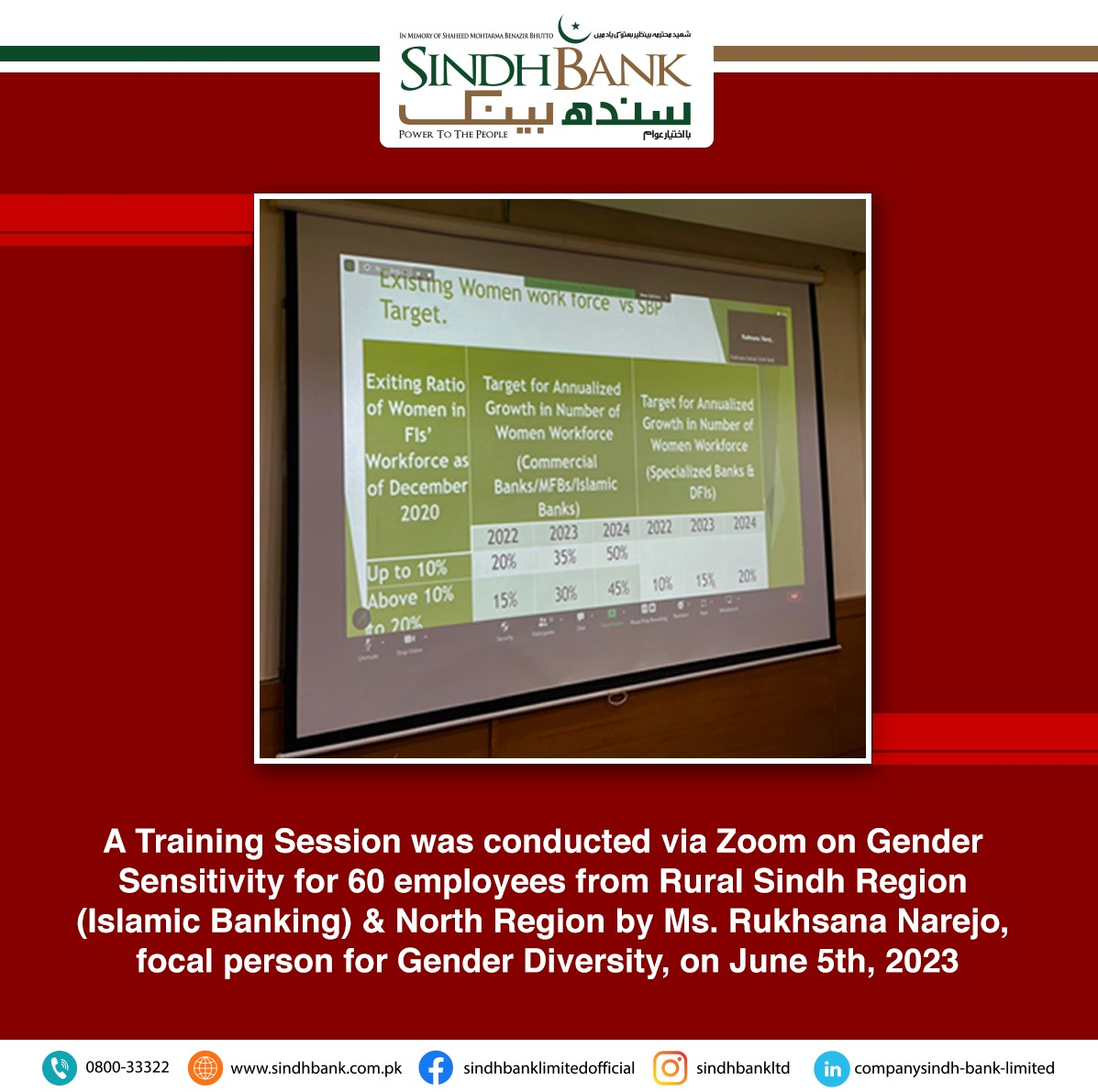 TRAINING DAY 1 

Date : June 05,2023

Region : Rural Sindh ( Islamic Banking) & North Region 

No of Participants : 60
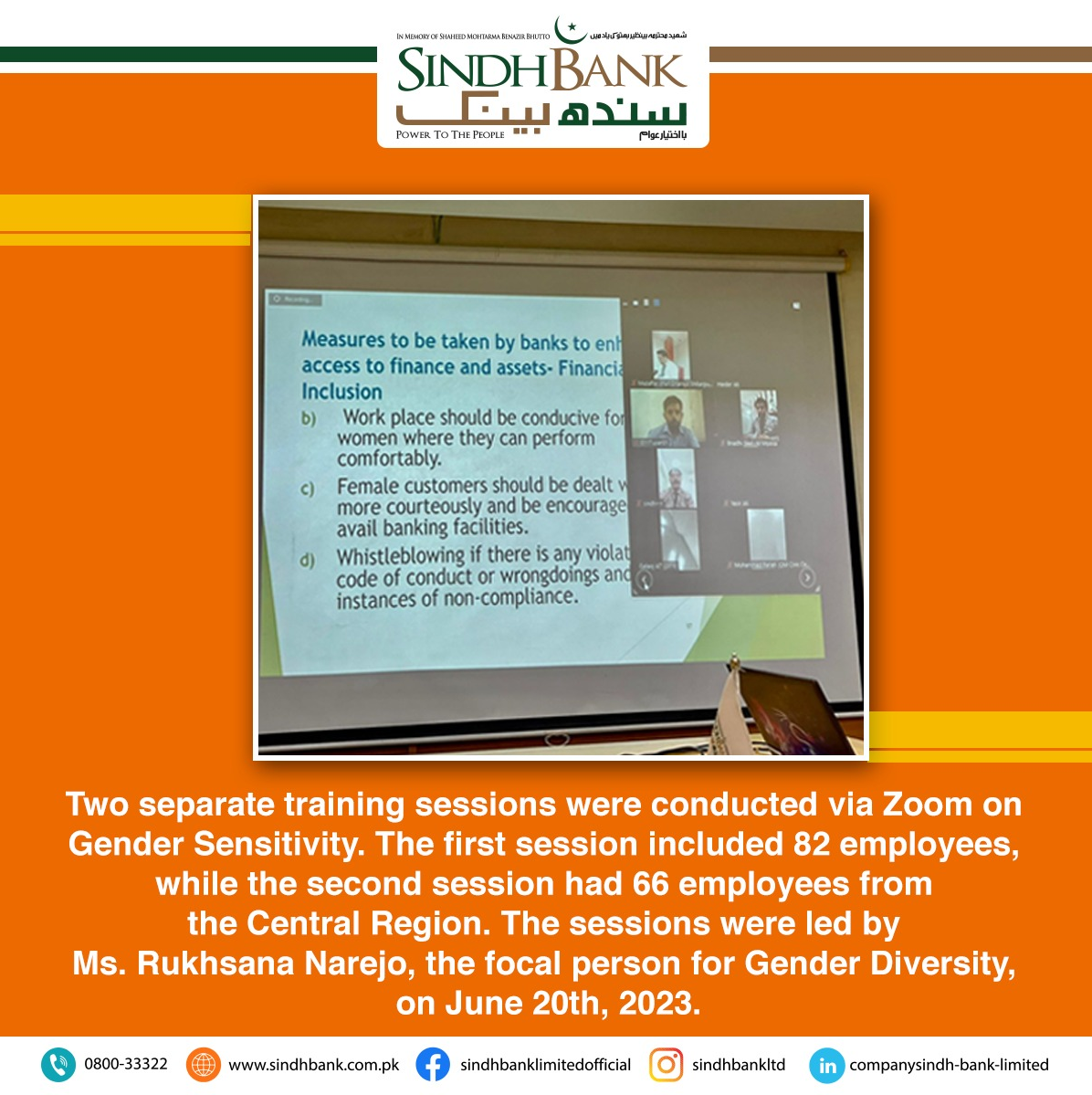 TRAINING DAY 2 

Date : June 20,2023

Region : Central 

No of Participants :
Session 1 : 82
Session 2 : 66
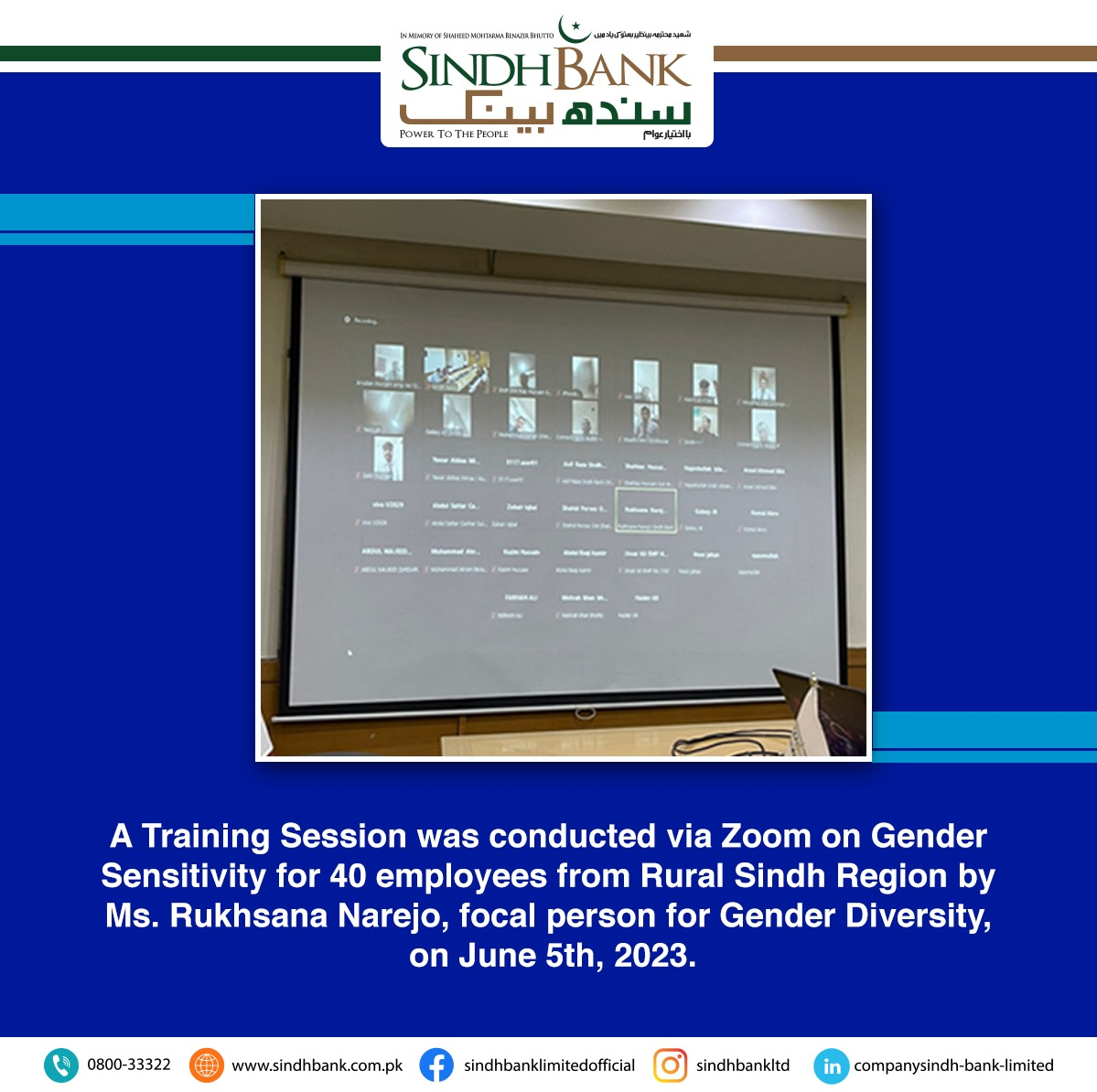 TRAINING DAY 3

Date : June 26 ,2023

Region : Rural Sindh 

No of Participants : 40
THANK YOU